Figure 7. Effects of intracerebral BDNF (50 ng) on cortical gray matter DNA fragmentation and caspase 3 activation ...
Cereb Cortex, Volume 15, Issue 3, March 2005, Pages 250–261, https://doi.org/10.1093/cercor/bhh127
The content of this slide may be subject to copyright: please see the slide notes for details.
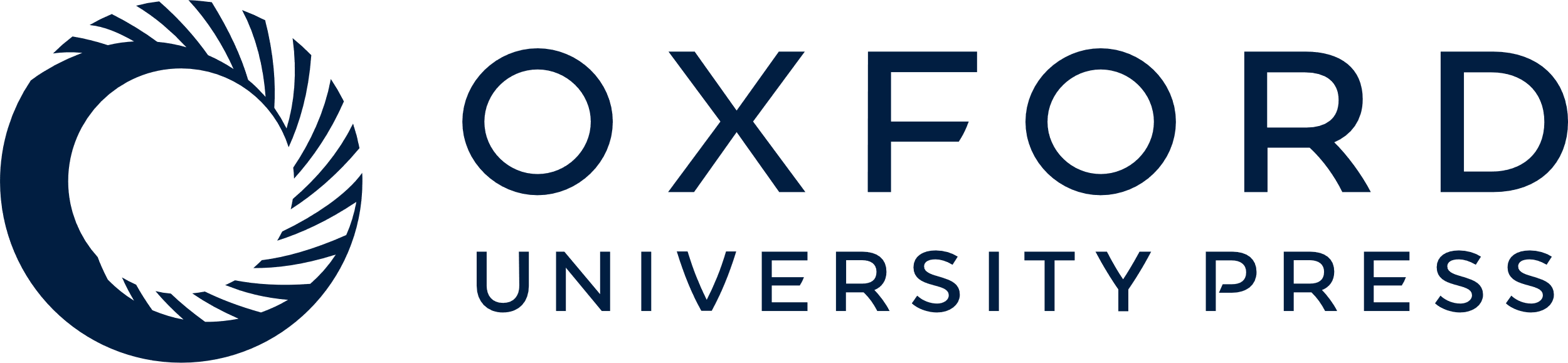 [Speaker Notes: Figure 7. Effects of intracerebral BDNF (50 ng) on cortical gray matter DNA fragmentation and caspase 3 activation induced by ibotenate injection on P5. Analyses were performed on P6. (A, B) Tunel stained sections showing DNA fragmentation induced by ibotenate alone (A) or ibotenate-BDNF (B). Bar = 20 μm. (C) Quantitative analysis of Tunel-stained nuclei in the cortical gray matter. Bars represent means ± SEM. Asterisks indicate difference from PBS group (**P < 0.01 using Student's t-test). (D, E) Cleaved caspase 3 immunostained sections showing caspase 3 activation induced by ibotenate alone (D) or ibotenate-BDNF (E). Arrows point to the epicenter of the cortical gray matter lesion. Bar = 20 μm. (F) Quantitative analysis of cleaved caspase 3-immunolabeled cells in the cortical gray matter. Bars represent means ± SEM. = Asterisks indicate statistically significant difference from PBS group (**P < 0.01, ***P < 0.001, using Student's t-test).


Unless provided in the caption above, the following copyright applies to the content of this slide: Cerebral Cortex V 15 N 3 © Oxford University Press 2004; all rights reserved]